Bezpieczeństwo w sieci
Prywatność on-line
Kto z was korzysta z serwisów społecznościowych? Z jakich?
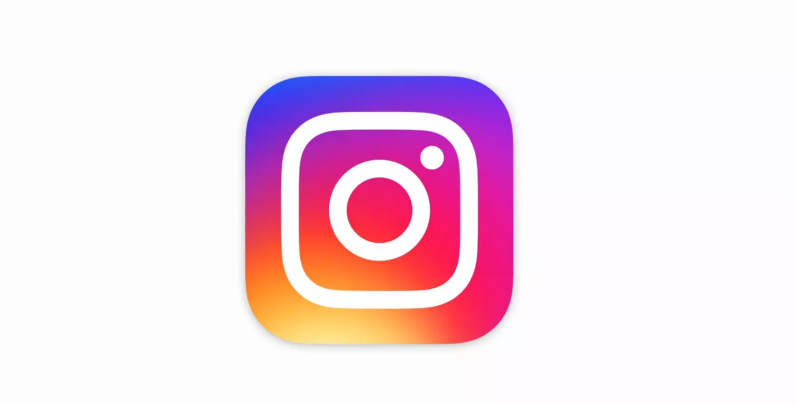 Jakie prywatne informacje o was znajdują się w tych serwisach?
Prywatne zdjęcia i filmy
Nasze opinie – komentarze
Numer telefonu i inne dane osobowe
Informacje nt z kim? jak? i gdzie? spędzamy wolny czas
Inf. o tym kogo znamy, kogo lubimy
Prywatna korespondencja
Informacja z jakich stron korzystamy
Czy wiążą się z tym jakieś zagrożenia?
Zastanówcie się, jak zagrożona jest wasza prywatność w sieci?
ktoś niepożądany może mieć dostęp do informacji, które podajemy, 
ktoś może zrobić użytek z naszych zdjęć lub filmów, 
ktoś może włamać się na nasze konto i zapoznać się z prywatną korespondencją.
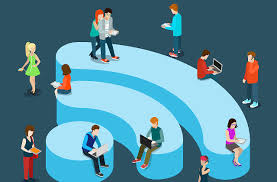 „Historia Kosia”
[Speaker Notes: Kliknij na film]
Niestety, takie sytuacje zdarzają się bardzo często. Zakładając profile w portalach społecznościowych, dbajmy o to, żeby były one prywatne, a nie publiczne i dostępne dla każdego. Tymczasem podstawą korzystania z serwisów społecznościowych, takich jak choćby wspomniany w tej historii Facebook, jest skonfigurowanie ustawień prywatności tak, żeby dostęp do informacji na wasz temat miały tylko osoby, które znacie i z którymi chcecie się tymi informacjami dzielić. Warto też pamiętać, że nawet najlepiej zabezpieczone konto nie zwalnia od myślenia o tym, jakie informacje na swój temat zamieszczamy w sieci i czy przypadkiem nie są one zbyt szczegółowe.
	
	A czy wy macie podobne doświadczenia albo słyszeliście takie historie?
Jak myślicie, jakie są najważniejsze zasady bezpieczeństwa związane 
z obejrzaną przed chwilą sytuacją?
Skonfiguruj ustawienia prywatności w serwisie społecznościowym tak, żeby do twojego profilu miały dostęp tylko osoby, które znasz i którym ufasz.
Uważaj, jakie wiadomości na swój temat podajesz w sieci – nie podawaj dokładnego planu dnia ani informacji o wszystkim, co robisz.
„Historia Kamy”
Ta historia z piosenką pokazuje, że niekiedy komentarze innych mogą być bardzo nieprzyjemne i obraźliwe. To jedna z form przemocy, ktoś, kto ją stosuje, chowa się za pozorną anonimowością, jaką stwarza Internet. Filmy z naszym udziałem lub zdjęcia na których jesteśmy, mogą stać się przedmiotem drwin i wyśmiewania. Nie jesteśmy w stanie kontrolować tego, co myślą lub piszą inni, dlatego zawsze dobrze jest się zastanowić, zanim coś opublikujemy w sieci – komu to udostępniamy i czy jesteśmy gotowi na ewentualne negatywne komentarze. Z drugiej strony, jeżeli to my coś komentujemy, pamiętajmy, żeby nie sprawiać innym przykrości, a siebie nie narażać na nieprzyjemności.
Słyszeliście może o podobnych historiach związanych                      z zamieszczaniem w sieci swojej twórczości albo z komentarzami?

 A może sami mieliście takie doświadczenia?
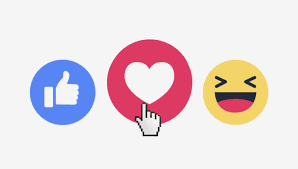 Teraz opracujemy zasady, które dotyczą zamieszczania w sieci filmów oraz komentowania. Co to mogą być za reguły?
Zastanów się dwa razy zanim coś opublikujesz w sieci – zdjęcie lub film z twoim udziałem mogą narazić cię na kpiny albo przykre komentarze ze strony innych internautów. 
Bierz odpowiedzialność za swoje komentarze w sieci – nie pisz o kimś tego, czego nie powiedziałbyś mu w twarz.
„Historia Ojka”
Włamania na konta lub profile, podszywanie się pod kogoś i działanie na jego szkodę to częste sytuacje. Łatwo w ten sposób kogoś skrzywdzić, bo co można zrobić, kiedy wszyscy myślą, że to my piszemy jakieś nieprzyjemne rzeczy, podczas gdy robi to ktoś w naszym imieniu? Takich sytuacji można jednak uniknąć. Jednym ze sposobów jest „mocne” hasło – czyli takie, którego nikt nie zgadnie.
Czy wiecie, że najpopularniejszym hasłem wśród internautów jest ciąg liczb „12345” oraz „123456?
 Wśród popularnych wyrazów i kombinacji, jakimi internauci zabezpieczają dostęp do swoich kont znajdują się również: słowo „hasło”, własne imię, imiona zwierzaków, kombinacje typu „abc123” oraz „QWERTY” (sąsiadujące ze sobą litery na klawiaturze).
Najprostszym sposobem na wymyślenie trudnego hasła jest stworzenie go z pierwszych liter jakiegoś zdania na nasz temat.
Na przykład: 
Mam na imię Ojek, mam 15 lat i uwielbiam grać w Counter Strike’a – MniOm15liugwCS
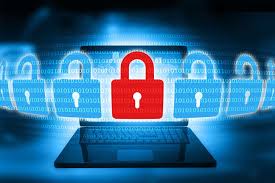 Przestrzegając zasad bezpieczeństwa on-line, można uniknąć tego typu sytuacji. Jak myślicie, jakie to są zasady?
Zabezpieczaj hasłem dostęp do telefonu i wszystkich serwisów internetowych, z których korzystasz. Nikomu nigdy tego hasła nie udostępniaj. Pamiętaj też, żeby hasło było wystarczająco skomplikowane oraz że warto je systematycznie zmieniać.
Pamiętaj, żeby kończąc pracę na komputerze albo innym urządzeniu z dostępem do internetu, zawsze wylogować się ze swojego konta/profilu.
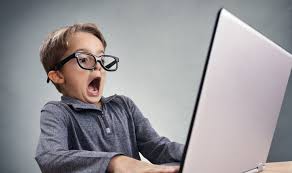 Co robić w sytuacji zagrożenia, jak się zachować?
W sytuacji zagrożenia reaguj jak najszybciej i staraj się zabezpieczyć dowody nieprzyjemnych zdarzeń
Zawsze w sytuacji zagrożenia szukaj pomocy u zaufanych osób dorosłych
Możesz też skorzystać z pomocy konsultantów Telefonu zaufania dla dzieci i młodzieży 116 111, www.116111.pl
Dziękuję za uwagę !
Źródło: Fundacja Dajemy Dzieciom Siłę